Job Search
Learning Objectives:
Students can analyze if a job matches interests, skills and transition goals.  
Students can perform a job search based on interests, skills and transition goals.
Meet Cathy Noble from pepnet 2’s Getting a Job Online Training: Part 2: Rights and Responsibilities, Role Model: Cathy Noble, http://lms.pepnet.org/getting_a_job/rr_role_model.php (13:08).

Focus on understanding Cathy’s personal story and the different types of accommodations that gave her equal access throughout her career experience.
Job Search:
Kick-off Activity
Discuss the following questions: 
What is the video about?
What is interesting about Cathy’s story?
What are the differences between Cathy’s first job and second job?
Name a few influential experiences from Cathy’s life.  
How has Cathy’s life experiences helped shape her identity?
Name one of Cathy’s occupational mismatches. Why wasn’t it a good fit? 
Any other thoughts?
Job Search:
Classroom Activity
Reflect on Brooke and Marissa’s conversation regarding finding the right fit and where they are in the job search process. 
Who do you relate to most, Brooke or Marissa? Why?
Review the pn2 Research Brief on Employment located in Map It resource section, http://lms.pepnet.org/mi/resources/employmentbrief_v5.pdf . 
What are your thoughts on the disparity that exists between DHH students and hearing peers? 
How does this relate to finding the “right fit”, self-determination, accommodation, and self-advocacy?  
Consider how educational attainment impacts your average annual income.
Map It Online Activity:
The Next Step and The Fit is Important
Analyze the different key traits and skills employers are looking for in a future employee by reviewing the following job descriptions. 
With your group, visit each work center and analyze the different job information. 
Take notes on the traits and skills of a “dream” employee from the perspective of the employer in each setting. 
Once complete, discuss similarities and differences between groups.
Job Search:
Job Description Activity
Now that you’ve investigated the perspective of an employer, role play an entry level job interview at one of the center settings.
Start by choosing a preferred setting and wait for your teacher to match you with a peer.  
Next, decide who will start off as the employer and who will be the (potential) employee.   
Employers- Use the Job Interview Activity handout to start the interview process.  
Next, switch roles.  
Whole Class Discussion:
Based on your observations, what worked and what didn’t work?
If you were an employer, what skills would you look for during an interview?
Why is it good to prepare for an interview?
Other thoughts or concerns about the interview process?
Job Search:
Mock Interview Activity
The purpose of  informational interviews is to talk to people about their jobs to determine if the job matches interests and skills, make new contacts, practice communication skills, and gain confidence in job interviews. Determine which job or career you want to learn more about.  
Select a person to interview- consider someone you know in the field (family member, friend, local business) or reach out to a company you’re interested in working for in the future.  
Practice setting up an Informational Interview with a peer. “Hello my name is _____________. I am interested in working in _________________. Do you mind if I take 10 minutes of your time to ask a few questions?”
Prepare questions such as : 
What do you like and not like about the job?
What is the setting? Office or outdoors?
How do you learn the skills and knowledge about your job? 
What education is needed?
Is there additional training needed?
What are the day-to-day job duties?
What skills will I need? 
What are the characteristics of the work culture?
Interview the individual and follow up with a personalized thank you note.
Job Search:
Informational Interview Activity
Review the purpose of each agency mentioned in Map It Getting a Job: State Agencies slide:
Practice locating available services and learn how to navigate program websites. 
Invite guest speakers for a presentation, Q&A, or round table discussion on services, eligibility,  and application process. 
Learn more about VR’s Order of Selection process and what it means to be an entitlement program by watching Pepnet 2- Getting a Job, Part 3: Introduction to Vocational Rehabilitation video, http://lms.pepnet.org/getting_a_job/vr_intro_vocat_rehab.php 
Learn more about One-Stop Career Center by watching Pepnet 2- Getting a Job, Part 3: One Stop Career Center. Have students review one-Stop Career Centers Support Document to access additional information, http://lms.pepnet.org/getting_a_job/vr_one_stop_career.php   
Complete Part 3: Vocational Rehabilitation or One-Stop Career Center slide as a whole class or as an activity exit slip, http://lms.pepnet.org/getting_a_job/vr_voc_oscc.php.
Job Search:
Informational Interagency Collaboration
In this activity, you will examine a work-related problem and analyze possible choices for solving the problem. 
Divide into 5-6 groups and develop a work setting problem (try to draw from your own experiences).
Write the work related problem on a piece of paper. 
Next, going clockwise, give your problem to your neighboring group and receive a new problem. 
With your group, come up with a possible solution and consider the positive and negative consequences.   
When finished, share your solution with the class.  
Offer feedback to other solutions.
Job Search:
Decision Making on the Job
Synthesis Activity:
Start the Job Search process with a job that you’ve analyzed to be a good fit (refer to Your Turn slide if needed).  
Once you have identified a job(s), do a job search with the  below resources: 
One-stop Career Center: careeronestop.org 
O*NET Online: onetonline.org 
State Career Information System
Career Central in Map It
Local Job Service Center 
Social Networking opportunities
Local newspaper classified section (hardcopy and/or online)
Local college or university human resource department (explore work-study and other employment opportunities for college bound students) 
Review the job description, gather application materials, and complete the application professionally.
Complete a mock interview with your teacher. 
Make sure to store a copy of all application materials in your Career Portfolio for ongoing access.
Start Job Search Process
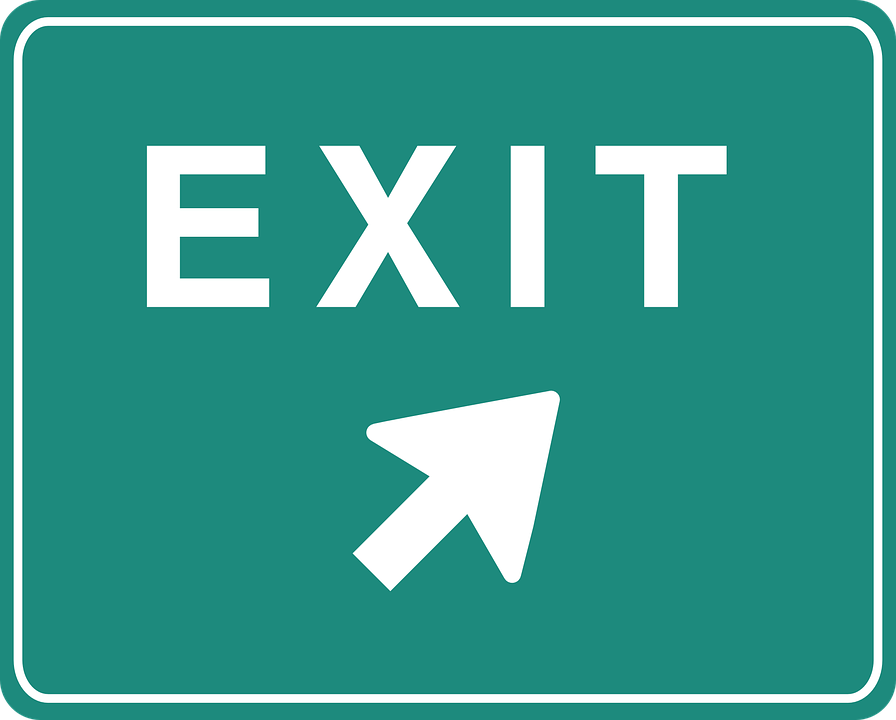 Job Search:
Exit Slip
Based on activities completed on the Map It Your Turn slide, list the job that is a good fit.  
Share your favorite part of Map It and why.
Print off your completed Map It Profile and Certificate of Completion and place it in your Career Portfolio of ongoing access.